Театр
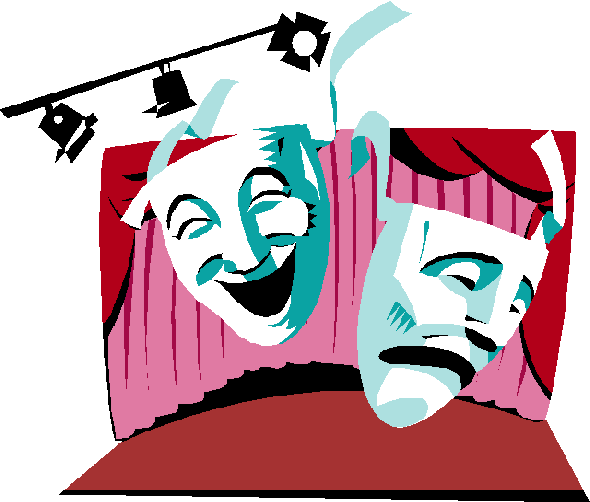 Русский театр зародился в глубокой древности в народном творчестве — обряды, праздники. Со временем обряды потеряли свое магическое значение и превратились в игры-представления.
По-настоящему театр появился в 17 веке — это были придворный и школьный театры. Школьный театр появился при Славяно-греко-латинской академии. Пьесы писались преподавателями и ставились учащимися по праздникам.
Театральное дело, заглохшее с кончиной Алексея Михайловича, было возобновлено Петром I.
Екатерина II придавала театру высокое воспитательно-образовательное значение. Но на самом деле театр оставался благонравным развлечением, в котором балеты, оперы и драматические представления играли совершенно одинаковую роль.
При Екатерине II славились частные  театры Румянцева, Волконского; у гр. Шереметева было целых четыре театра.
Несмотря на то, что директором первого русского национального театра основанного в 1756 г. стал А. П. Сумароков, ведущую роль в нем сыграл выдающийся театральный деятель Федор Григорьевич Волков.
Слух о спектаклях в Ярославле дошел и до столицы. За Фёдором Волковым закрепилось имя отца русского театра, данное ему
 И. В. Белинским.
Вершиной развития драматургии и театра в XVIII в. стала комедия Д. И. Фонвизина «Недоросль». 
Здесь впервые остро и смело говорилось о пагубном влиянии крепостного права на все стороны жизни.
Во второй половине XIX в. в истории русского театра наступает новая эпоха — на сцене
 появляются пьесы великого русского драматурга А. Н. Островского. Драматургия Островского — это целый театр,
 и в этом театре выросла плеяда талантливейших актеров, прославивших русское театральное искусство.
А.Н. Островский
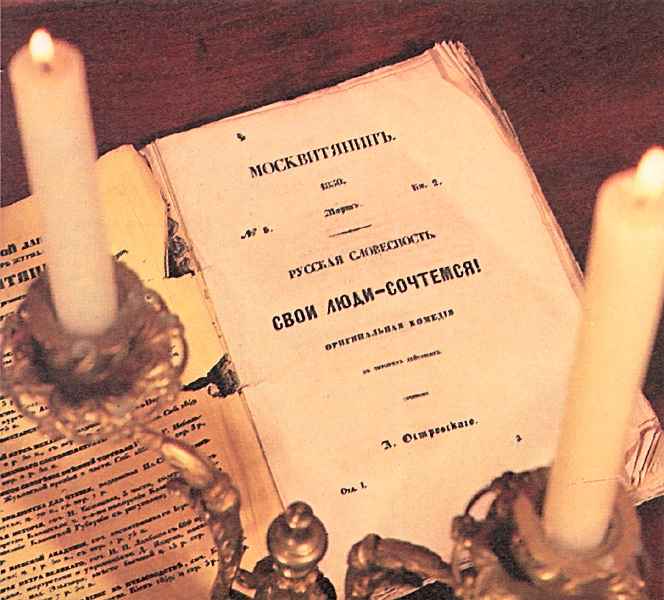 Поднимается занавес,
Начинается тайное действо, 
Чудо без чудес, а вернее чудо среди бела дня!